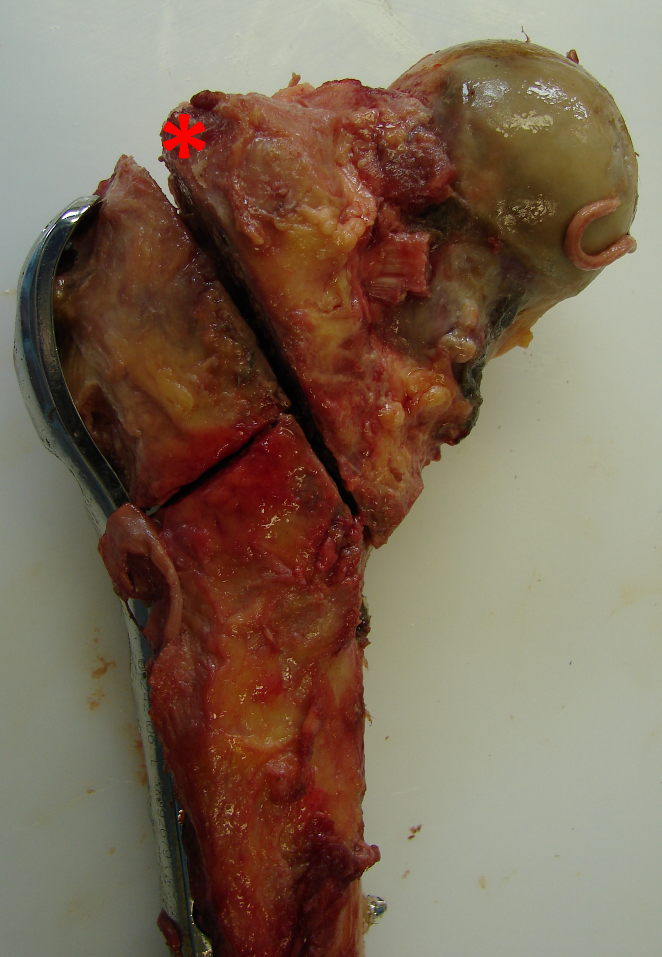 Figure, Supplemental Digital Content 3.
Photograph of an instrumented right femur specimen with malreduced fracture and a star indicating the most superior osteotomy aspect considered for the calculation of the parameter of interest 'translation'.